МБОУ «Павловская СОШ»
Организация самостоятельной работы учащихся при изучении новой темы на уроках физики
делать
«Услышу и забуду, 
увижу и запомню, 
сделаю и пойму»
видеть
Три ступени обучения
слушать
Непомнящая Татьяна Филипповна, учитель физики
1.ФГОС            системно - деятельностный подход          принцип самостоятельности.       
2.Метапредметный результат (работа с информацией – структурировать, преобразовывать, интерпретировать; работа с учебными моделями) - развитие читательской грамотности
 Трёхмерность измерения читательской грамотности 
 Чтение – многогранная способность человека, и результаты овладения им должны быть представлены несколькими характеристиками, основанными на
 1) содержании (типах текстов), 
2) проверяемых видах деятельности 
3) ситуациях, в которых читаются письменные тексты за пределами школы. 
      - ККР по физике (работа с текстом, графиками, рисунками)
      - устное собеседование по русскому языку (работа с текстом, ответить на вопросы, рассказ по картинке)  
3. Непонимание учащимися выставленной оценки (самостоятельная работа с самопроверкой, самооценкой и взаимооценкой)
 4. Учет психофизических особенностей ребенка.
Стандарт                уровневое обучение
«Выпускник получит возможность научиться» отражает ожидаемые
результаты, характеризующие систему учебных действий в отношении знаний, умений, навыков, расширяющих и углубляющих опорную систему
«Выпускник научится» отражены цели
 (представленные как ожидаемые результаты)
Именно этот блок определяет те индивидуальные достижения, которые необходимы для дальнейшего успешного образования.
Необходимость разработки ИОМ (индивидуальный образовательный маршрут) 
(подбор заданий, выполнение которых позволит  учащемуся достигнуть поставленных целей - результатов)
Средства (путь)


               (диагностируемы, операционализированы)

              Через задания формирующего характера
Результат
Цель
понимание
знания                                     применение
Самостоятельная работа учащихся на уроке физики при изучении новой темы
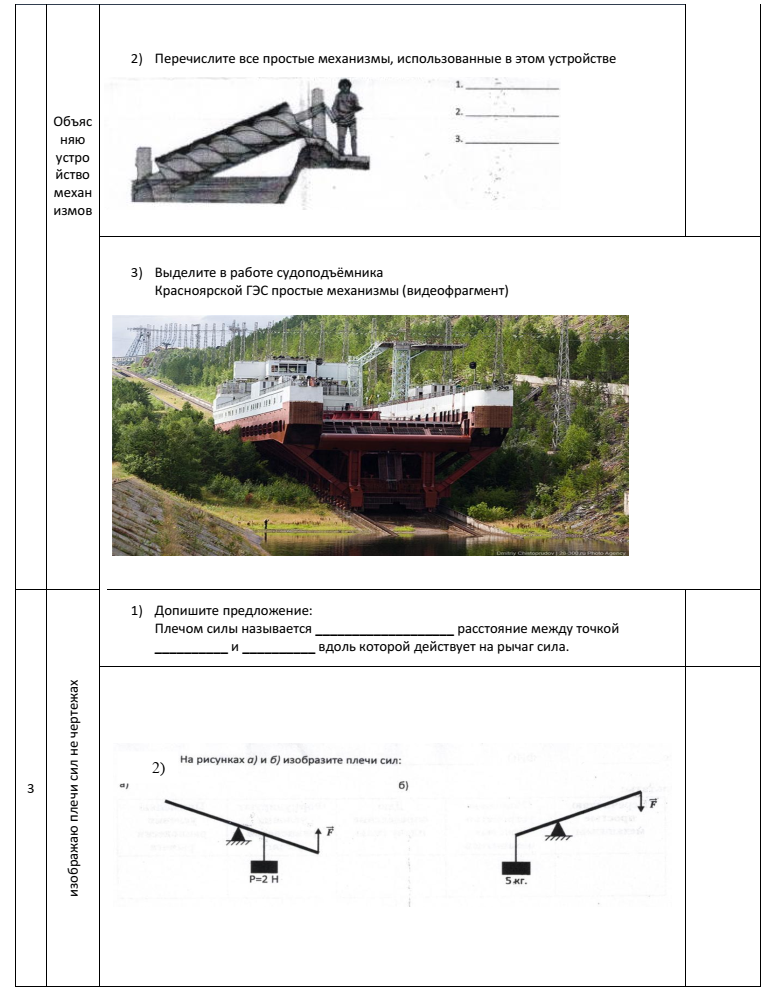 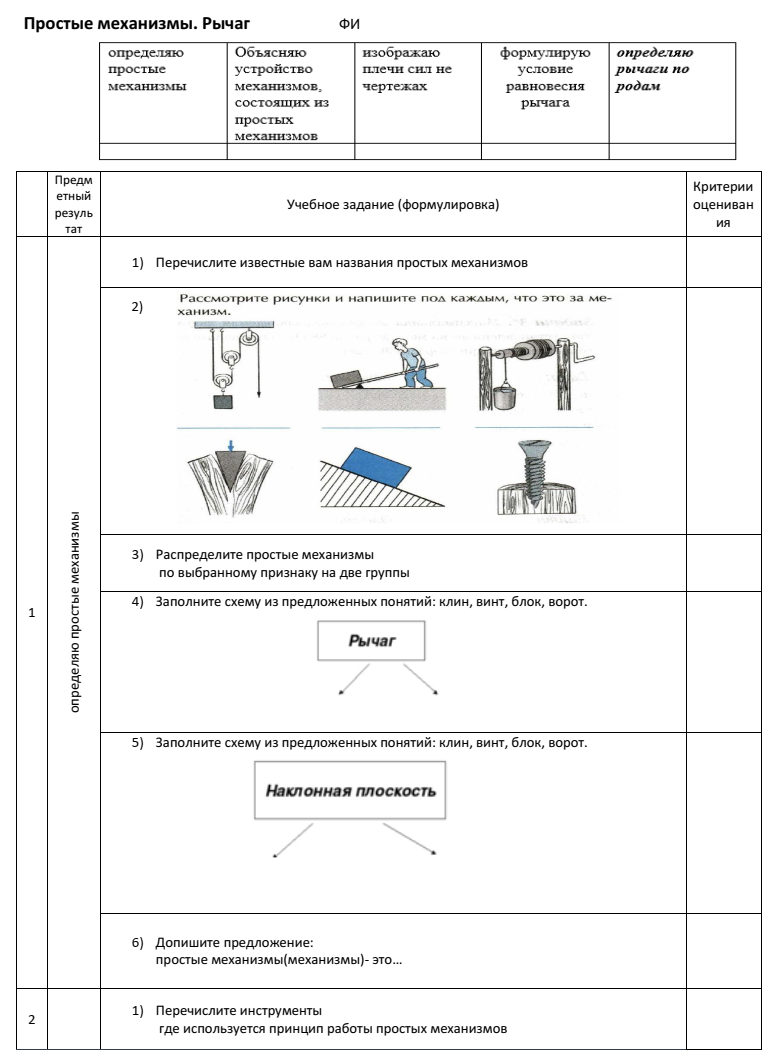 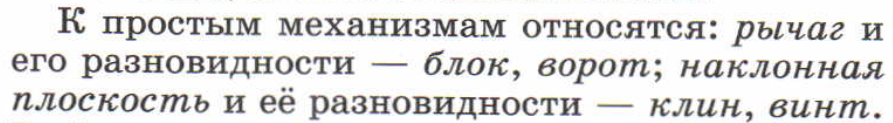 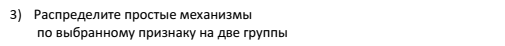 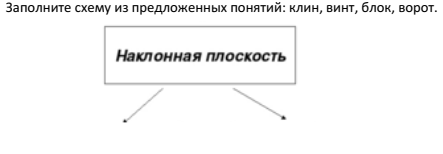 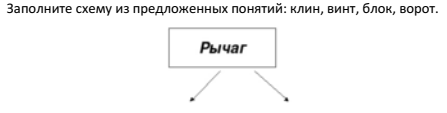 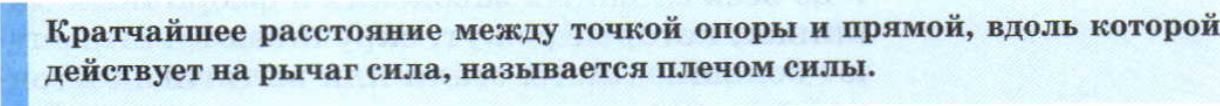 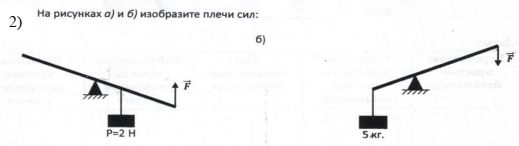 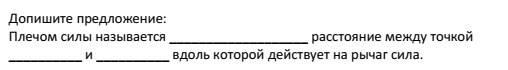 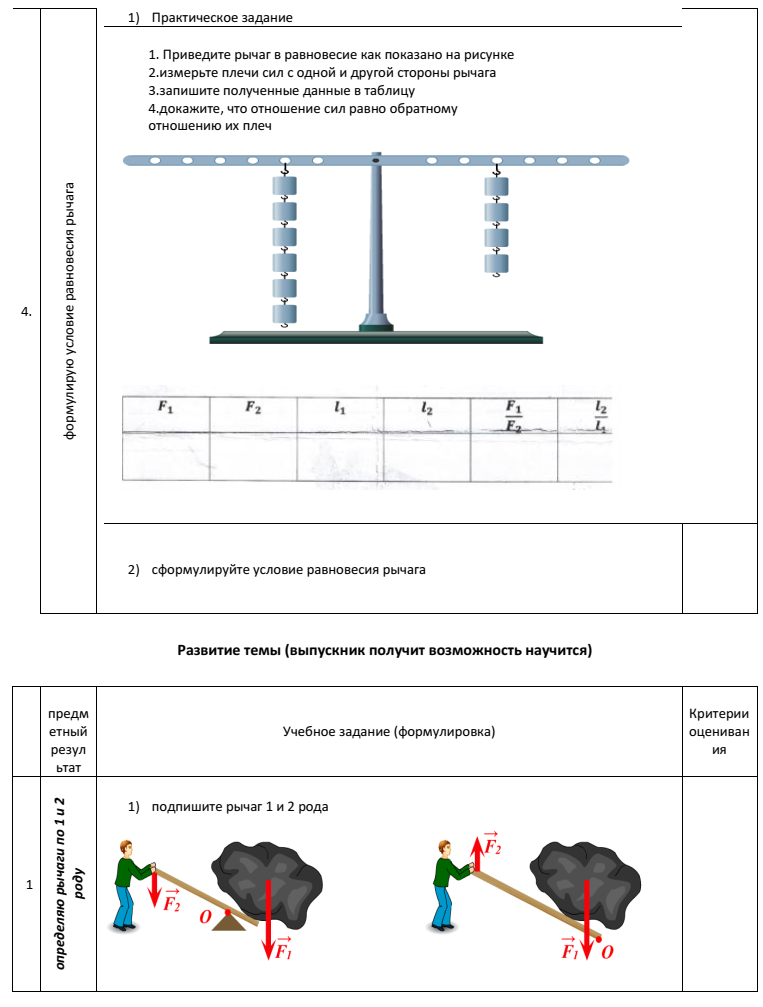 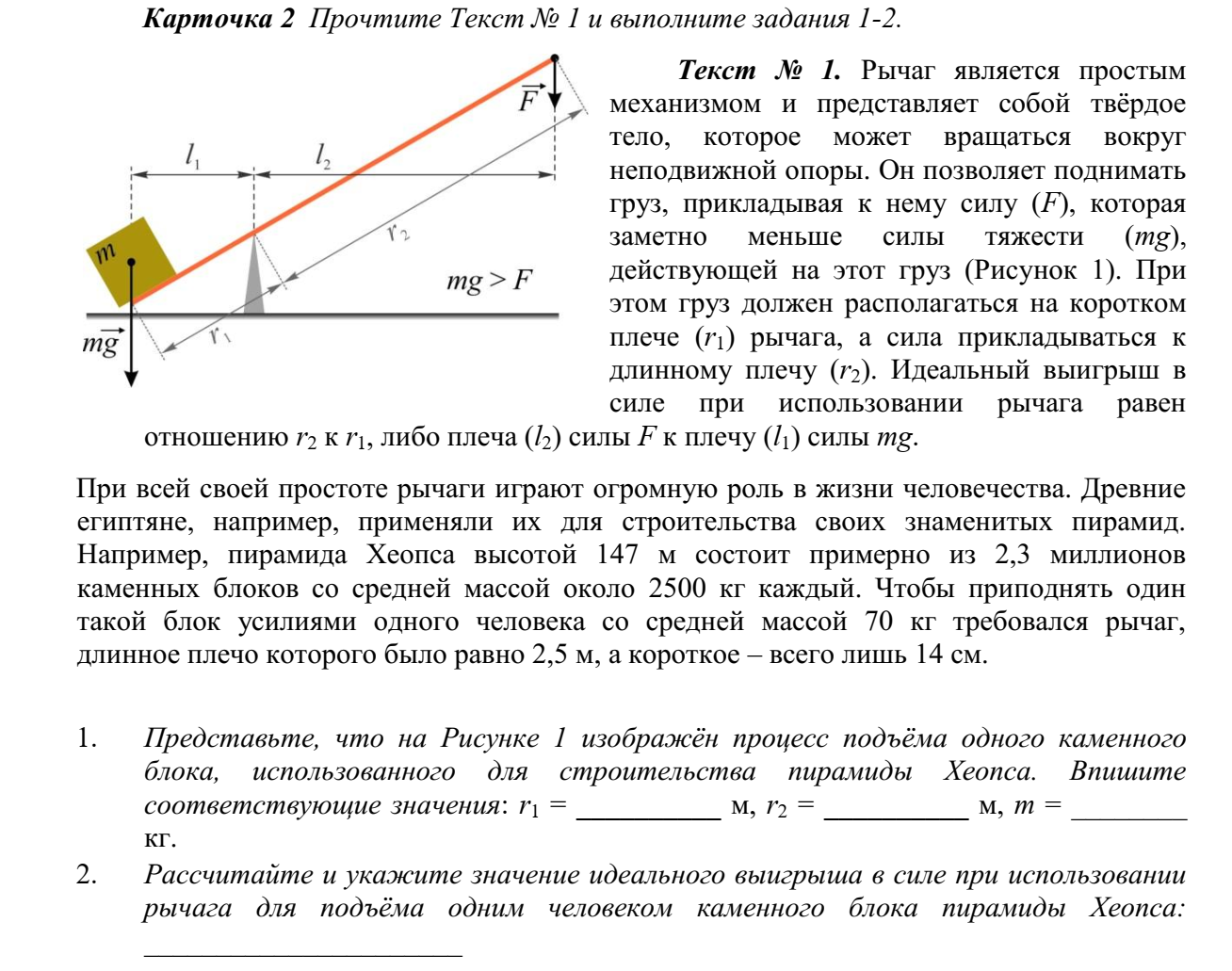 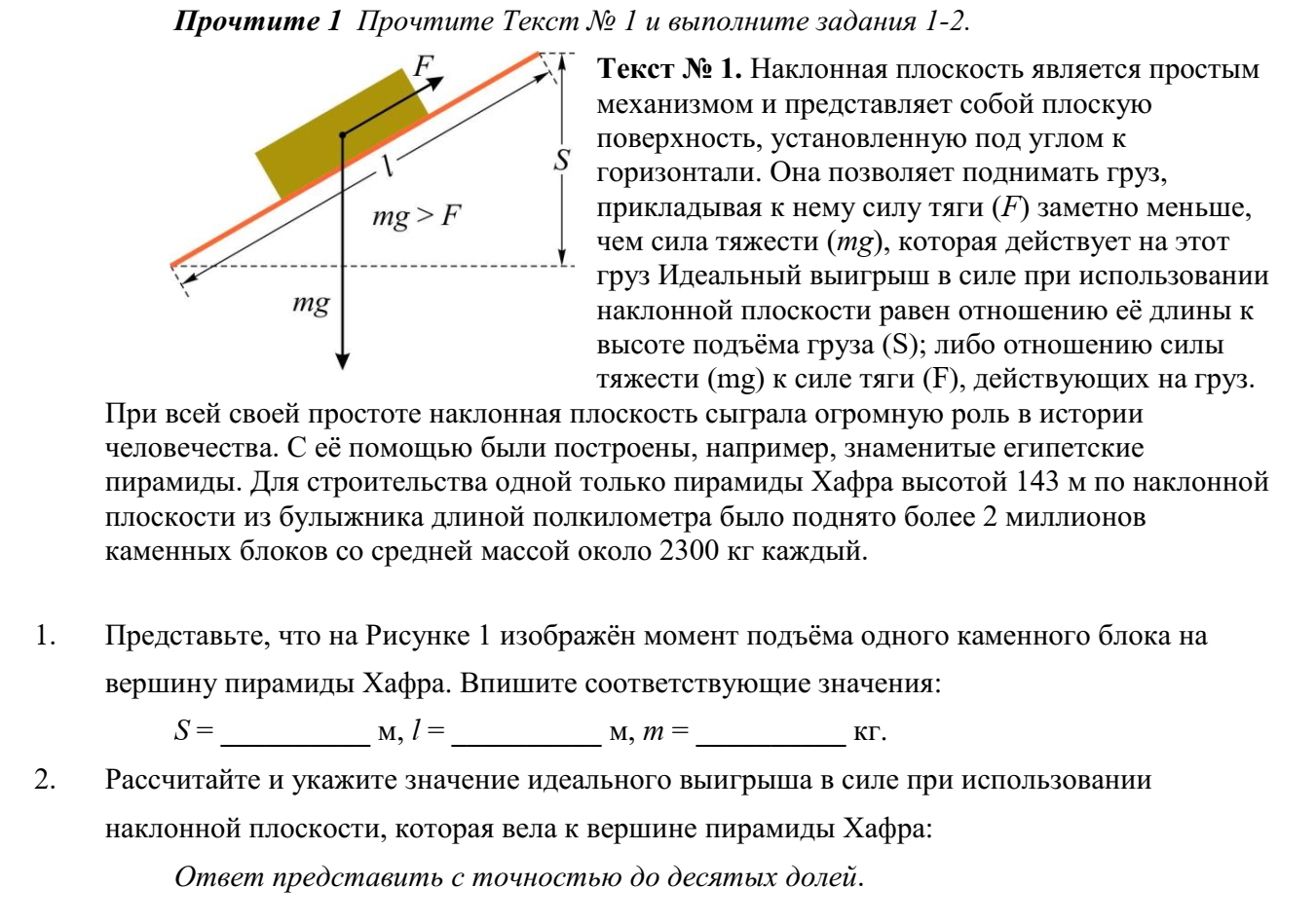 Использование умения самостоятельной работы на образовательных площадках при дистанционном обучении
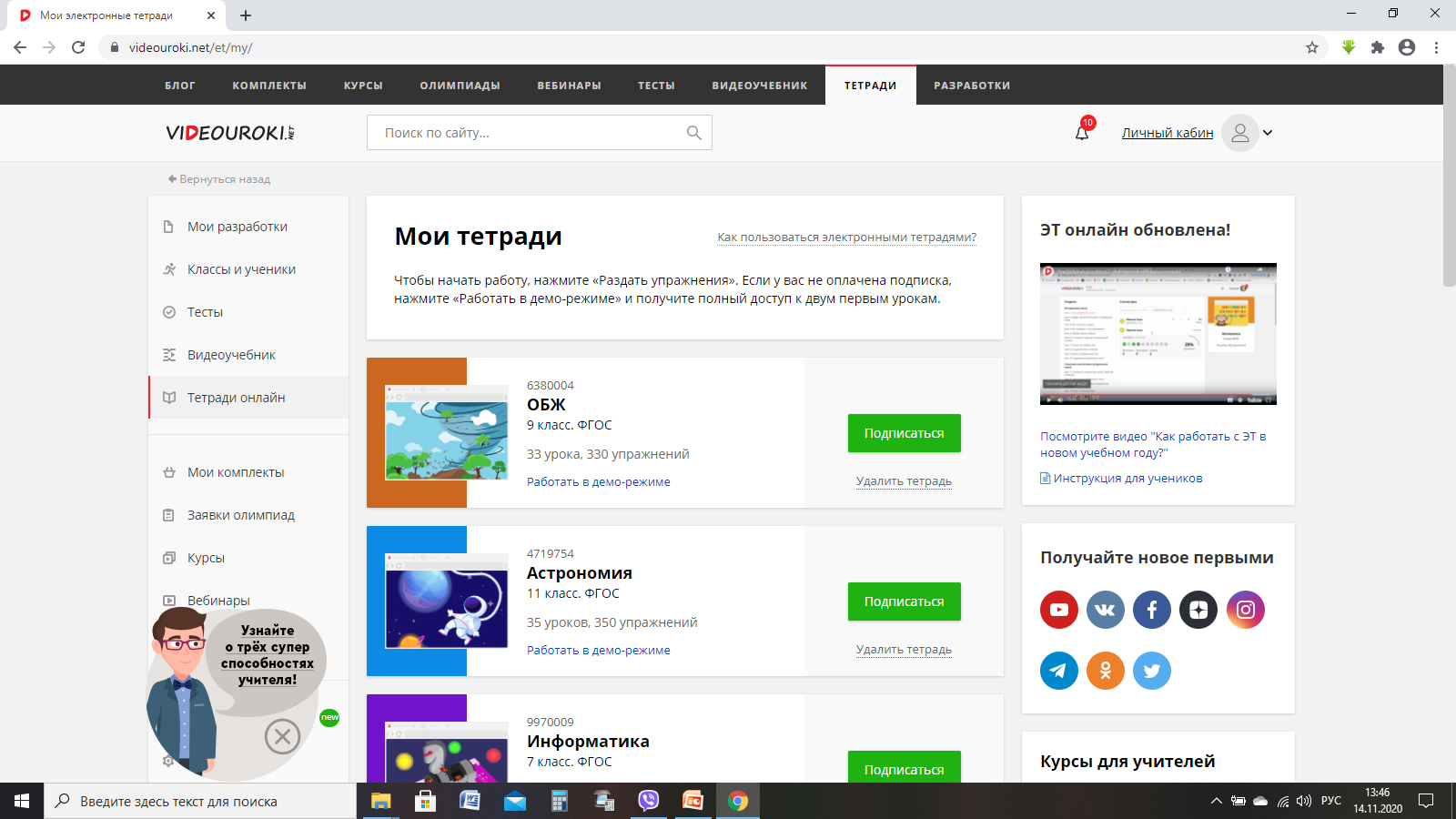 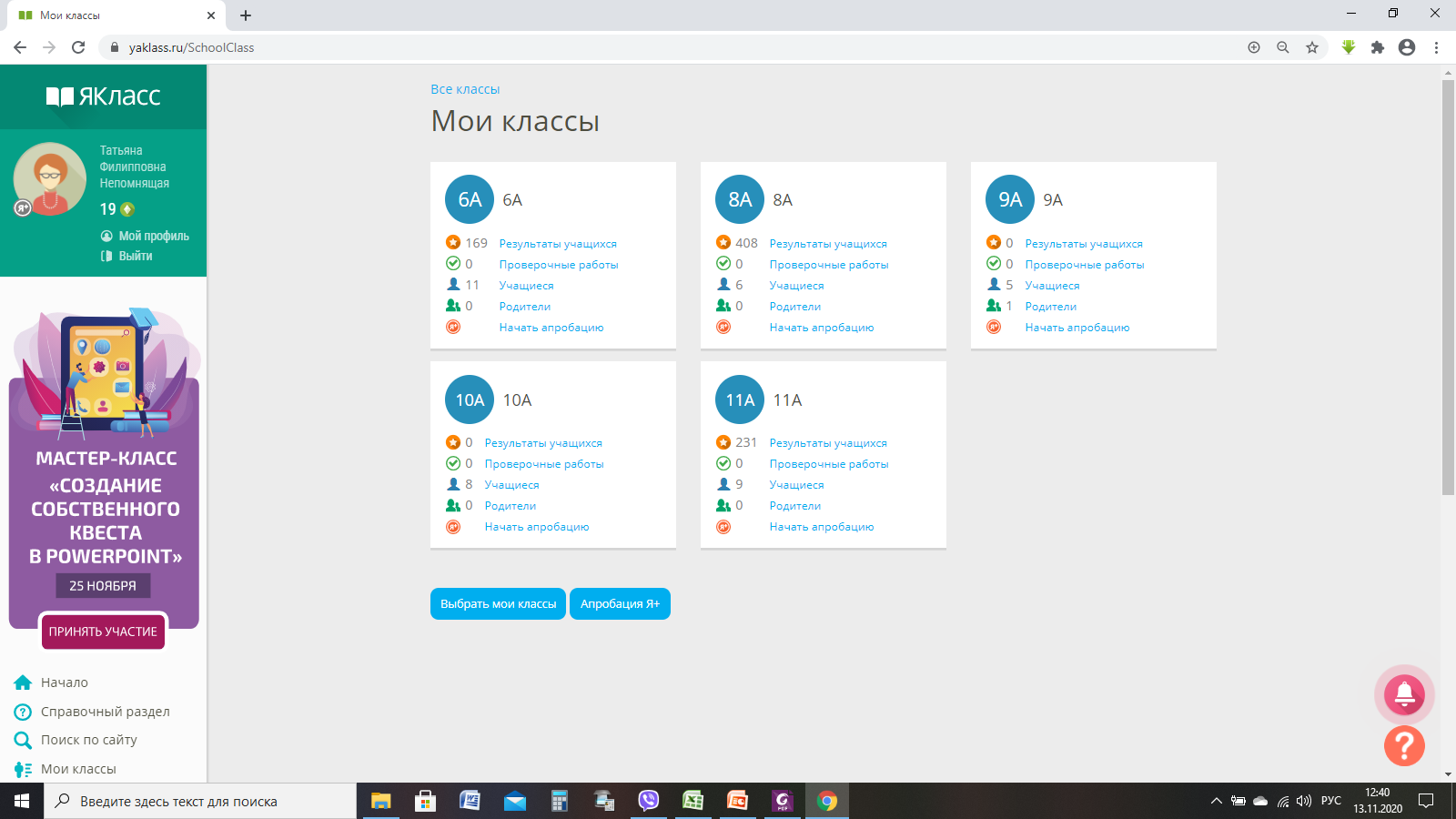 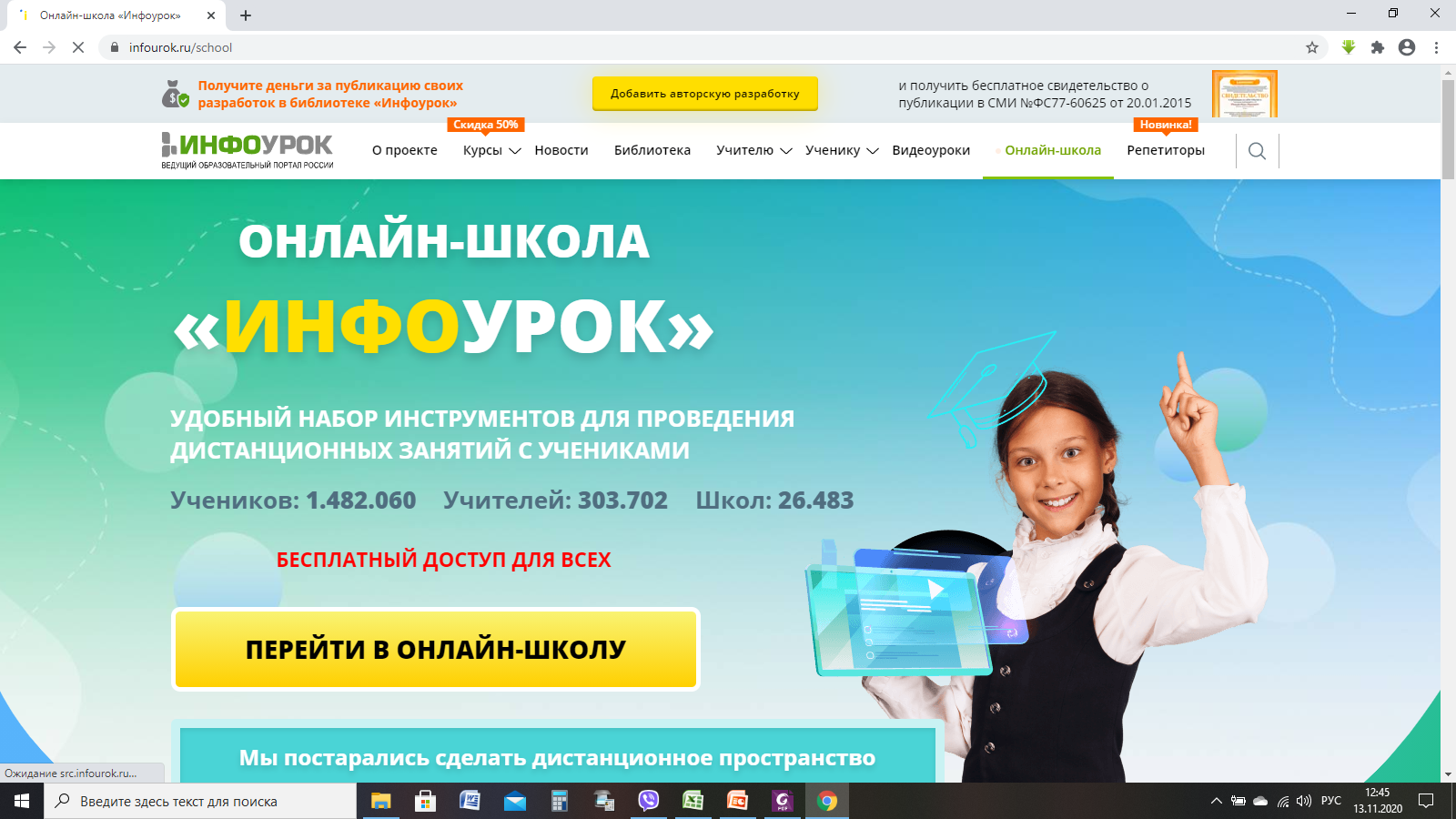 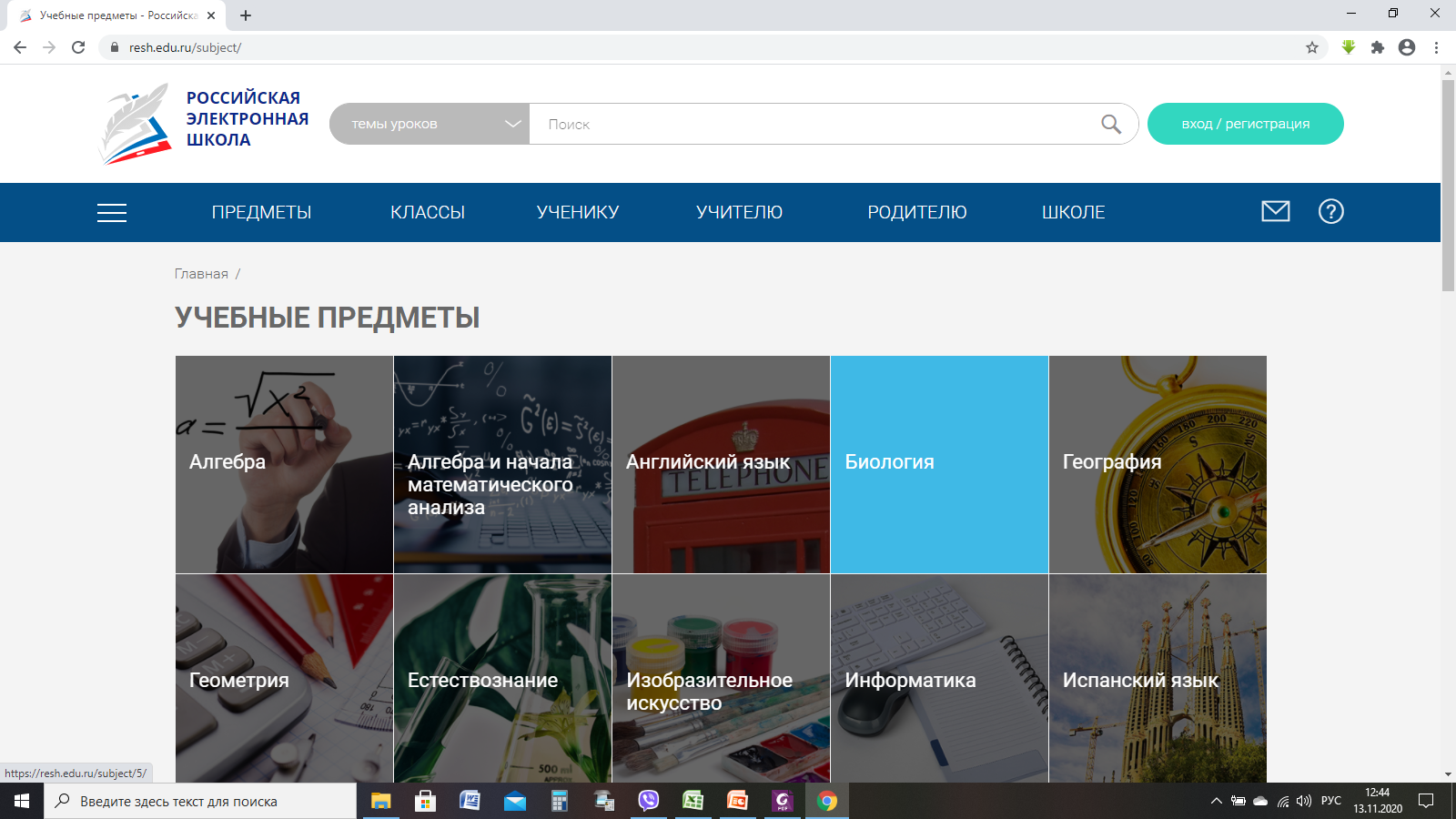 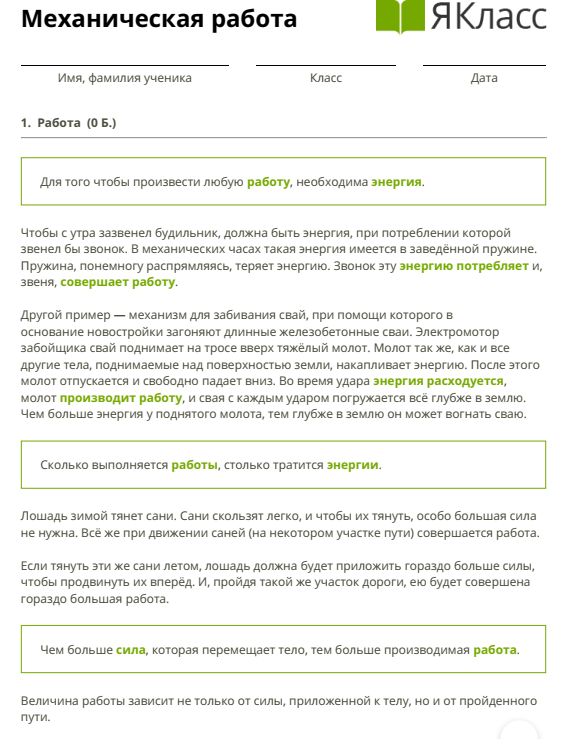 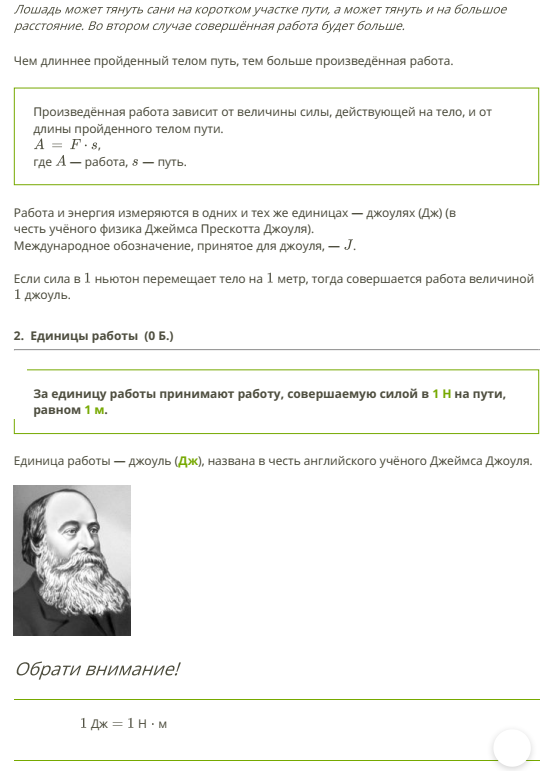 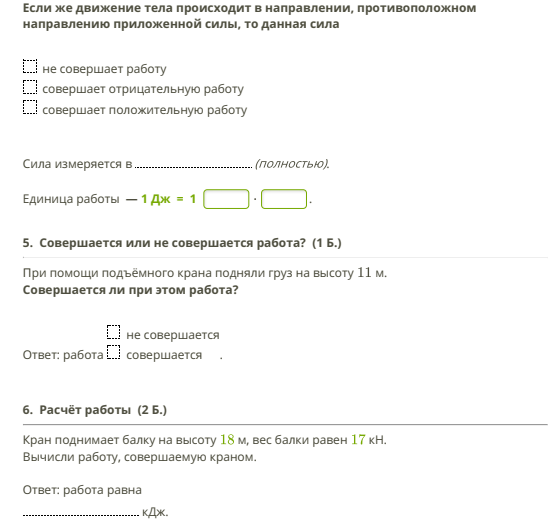 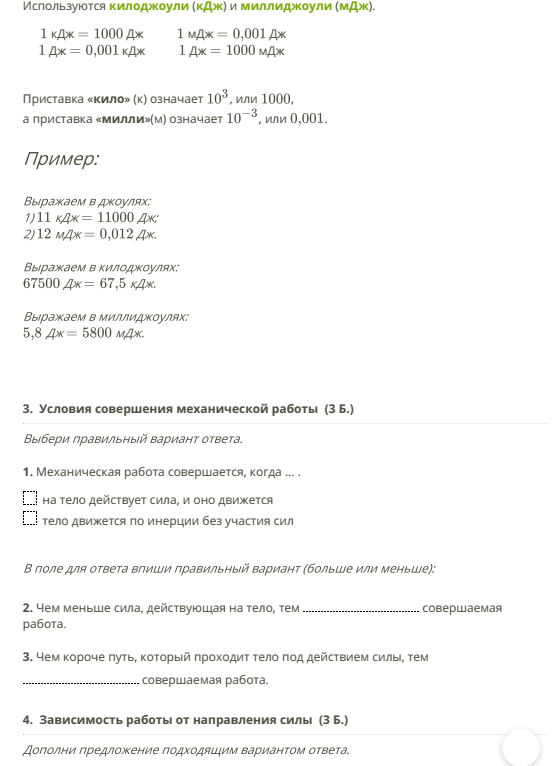 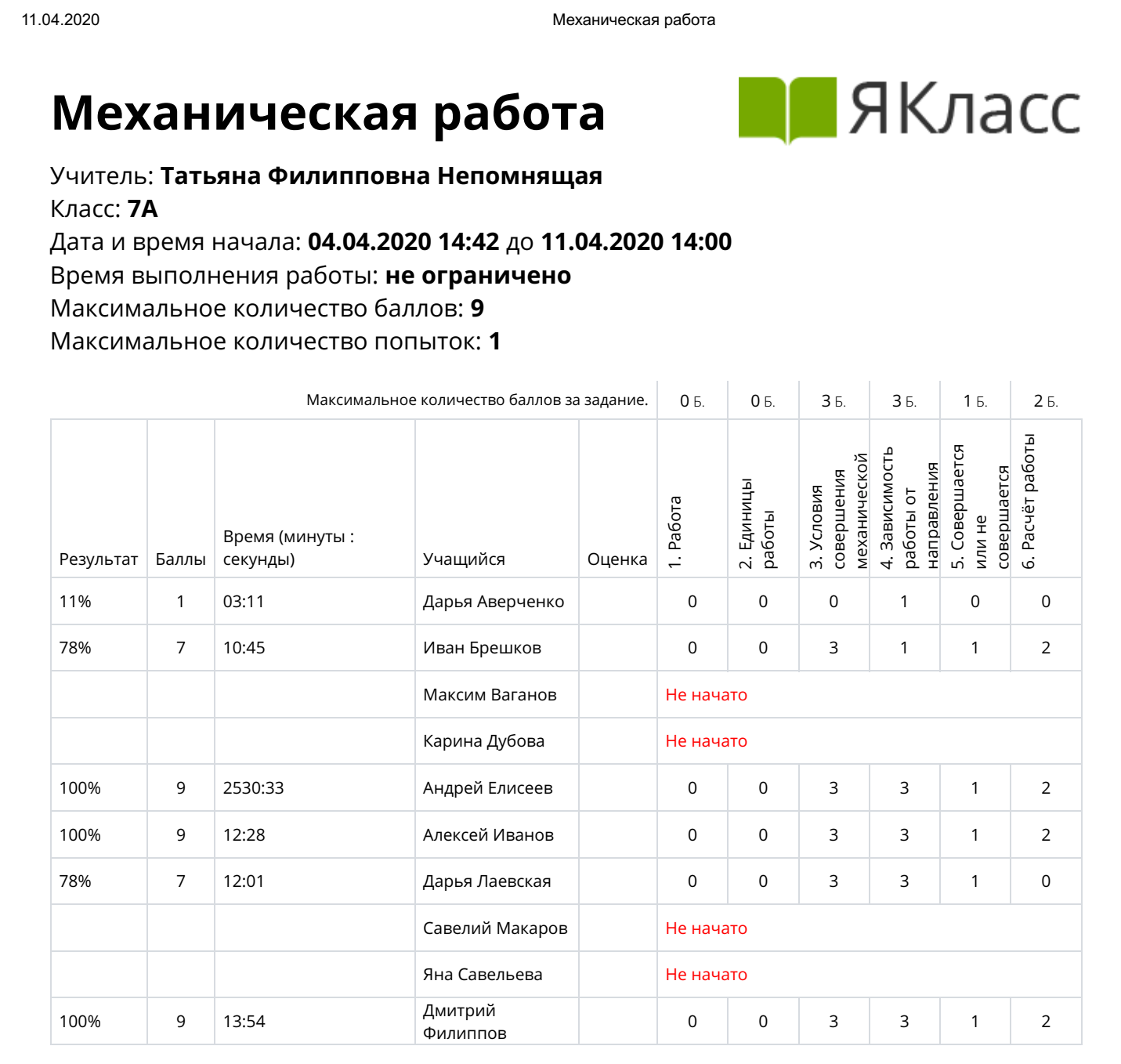 Спасибо за внимание!